Head of Department
Deputy Head of Department
Deputy Head of Department
Head of Master Program
Sub-division Head
Head of Ecology
 Laboratory
Head of Zoology and Animal Engineering Laboratory
Head of Microbiology and Biotecnology Laboratory
Head of Bioscience and Plant Technology Laboratory
Student Advisor Coordinator
Dr. Dewi Hidayati, S.Si., M.Si.
Dr. Nurul Jadid, S.Si., M.Sc.
Aunurohim, S.Si., DEA
Dr. Awik Puji Dyah Nurhayati
Nova Maulidina A, S.Si., M.Si.
Indah Trisnawati D.T, M.Si, Ph.D
Dr.rer.nat Arif Luqman, S.Si., M.T.
Dr. Tutik Nurhidayati, S.Si., M.Si.
Dr. rer. nat. Edwin Setiawan
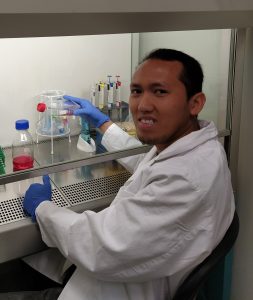 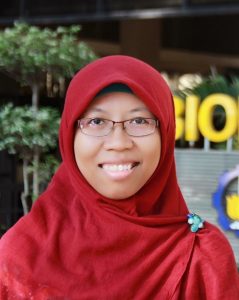 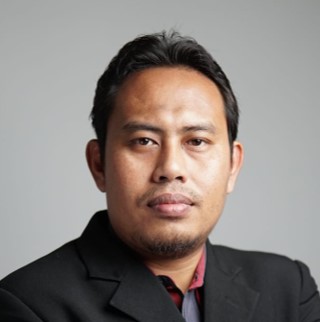 Murdiono, S.Kom.